Cloud Computing
John McSpedon
Why Parallel Computation?
Traditional Moore’s Law
Signal Propagation
Memory Access Latency
Huge Datasets
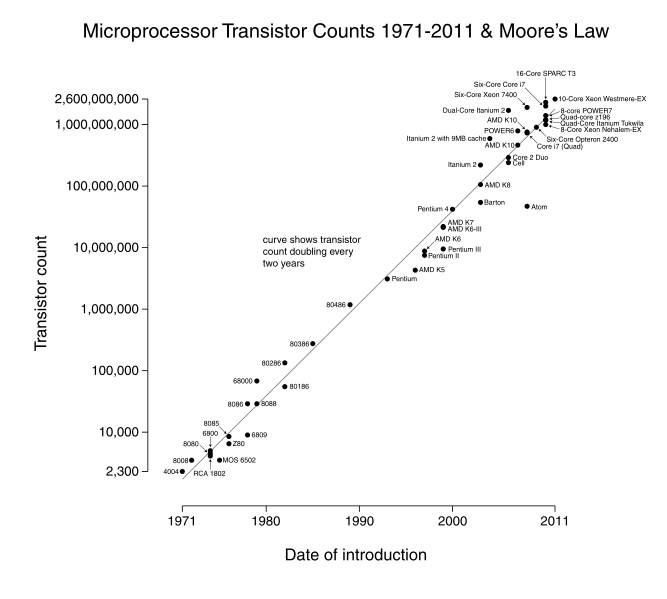 Moore’s Law
Power Density
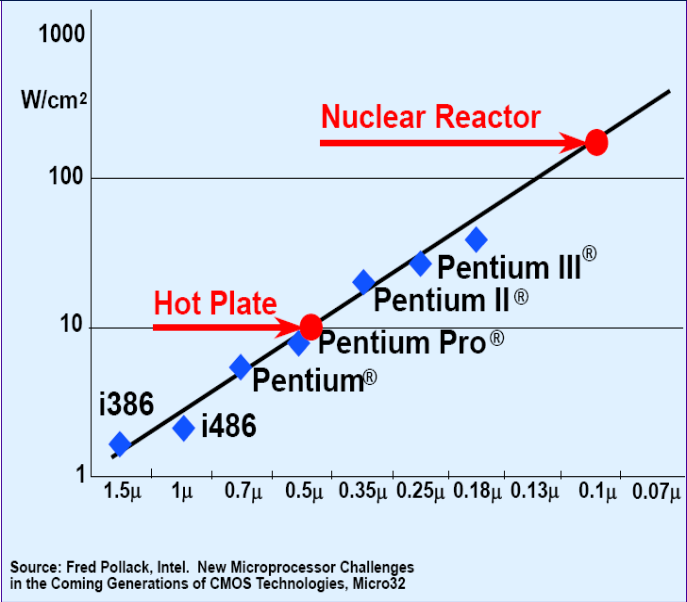 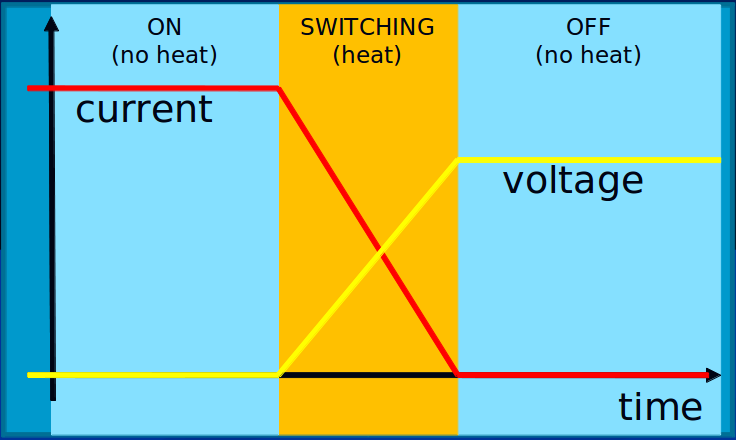 Signal Propagation
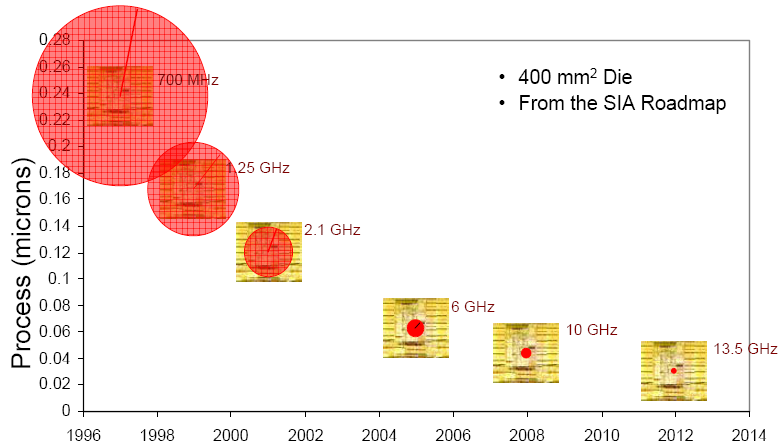 Internal signals propagate at ≈⅔ c

Signal radius of one clock cycle?
Memory Access Latency
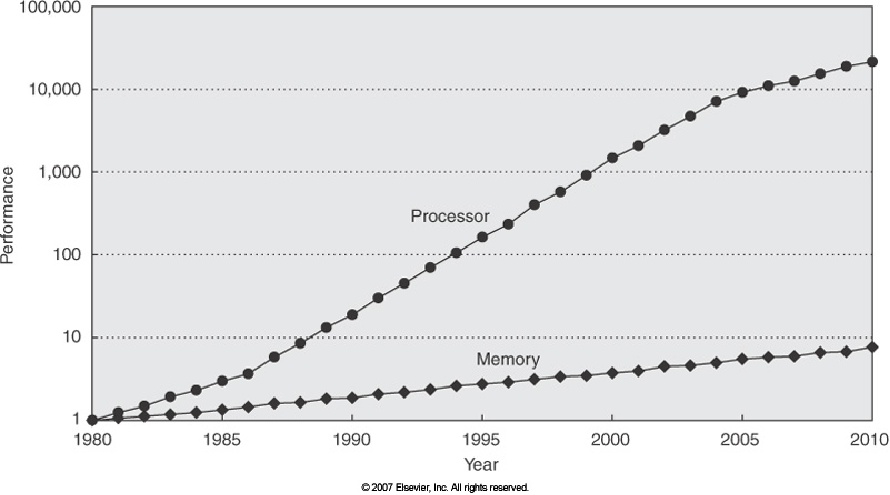 1 machine x 1TB

             or

1000 machines x 1GB
Huge Datasets
VOC 2009: 900MB
TME Motorway: 32GB
SUN database: 37GB

>900 million Websites to index
200-300 PB of images on Facebook
Parallel Computation at Princeton
MATLAB parfor
CS ionic cluster (PBS)
MapReduce/Hadoop
Amazon EC2
MATLAB parfor
ridiculously simple
s = 0;parfor i = 1:n   if p(i)   % p is fxn
      s = s + 1;   endend
parfor i = 1:length(A)   B(i) = f(A(i));end
requires consecutive range of integers
parfor Demo
CS ionic cluster
≈100 node cluster for use by CS department
controlled by a PBS/Torque queue
users communicate via beowulf listserv
jobs submitted via scripts/command line from head node of ionic.cs.princeton.edu
ionic cluster nodes
27x (2 cores @ 2.2GHZ, 8+ GB RAM, 2x73GB disk)
  9x (4 cores @ 2.3GHZ, 16 GB RAM, 4x146 GB disk)
48x (2 cores @ ~2 GHZ,   8 GB RAM, 1x750 GB disk)
  3x (6 cores @ 3.1GHZ, 48 GB RAM, 2x146 GB disk)
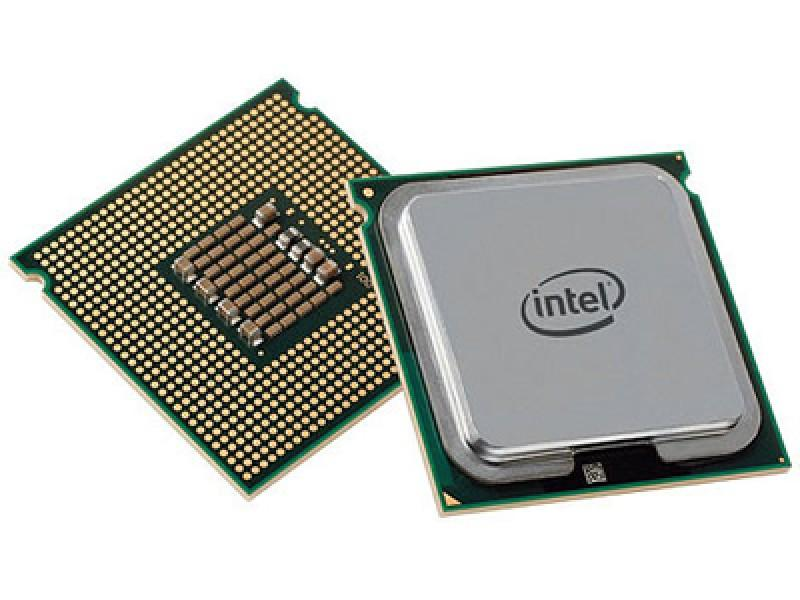 ionic resources
CS Guide intro: https://csguide.cs.princeton.edu/resources/clusters
Job Submission Guide (see chapter 2): http://docs.adaptivecomputing.com/torque/4-2-6/torqueAdminGuide-4.2.6.pdf
Current Node Status: http://ionic.cs.princeton.edu/ganglia/
Queue Policy Guide: http://docs.adaptivecomputing.com/maui/pdf/mauiadmin.pdf
ionic: .sh for single processor job
Hello World files
mcspedon-hp-dv7:~$ ssh mcspedon@ionic.cs.princeton.edu
Last login: Wed Mar 26 17:16:43 2014 from nat-oitwireless-outside-vapornet3-b-227.princeton.edu
[mcspedon@head ~]$ cd COS598C/hello_world/
[mcspedon@head hello_world]$ gcc -o hello hello_world.c 
[mcspedon@head hello_world]$ ls
hello  hello.sh  hello_world.c
[mcspedon@head hello_world]$ qsub ./hello.sh
3648004.head.ionic.cs.princeton.edu
[mcspedon@head hello_world]$ ls
hello  hello.err  hello.out  hello.sh  hello.txt  hello_world.c
[mcspedon@head hello_world]$ cat hello.out
Starting 3648004.head.ionic.cs.princeton.edu at Wed Mar 26 17:19:55 EDT 2014 on node096.ionic.cs.princeton.edu

Hello World

Done at  Wed Mar 26 17:19:55 EDT 2014
[mcspedon@head hello_world]$ cat hello.txt
Hello Filesystem
[Speaker Notes: must specify nodes
queue penalizes inaccurate walltime estimates
can add details about memory usage to guarantee sufficient nodes]
ionic: single node MATLAB job
bash script to call find_k_closest_imgs.m
mcspedon-hp-dv7:~$ ssh mcspedon@ionic.cs.princeton.edu
Last login: Wed Mar 26 17:18:56 2014 from nat-oitwireless-outside-vapornet3-b-227.princeton.edu
[mcspedon@head ~]$ cd COS598C/ImageSearch/Codebase/
[mcspedon@head Codebase]$ ls
boxes_query04_20140324T161840.mat  k_closest.jpg         test_whiten.m
find_k_closest_imgs.m              learn_image.m         voc-release5
generative_RELEASE                 matlab_singlenode.sh  weighted_filter.jpg
getAllJPGs.m                       query_dir_by_img.m
initmodel_var.m                    templateMatching
[mcspedon@head Codebase]$ qsub matlab_singlenode.sh 
3648005.head.ionic.cs.princeton.edu
[mcspedon@head Codebase]$ ls
boxes_query04_20140324T161840.mat  initmodel_var.m                query_dir_by_img.m
boxes_query04_20140326T172958.mat  k_closest.jpg                  templateMatching
find_k_closest_imgs.m              learn_image.m                  test_whiten.m
generative_RELEASE                 matlab_singlenode.sh           voc-release5
getAllJPGs.m                       matlab_singlenode.sh.o3648005  weighted_filter.jpg
[Speaker Notes: must specify nodes
queue penalizes inaccurate walltime estimates
can add details about memory usage to guarantee sufficient nodes]
MATLAB Distributed Computing Server
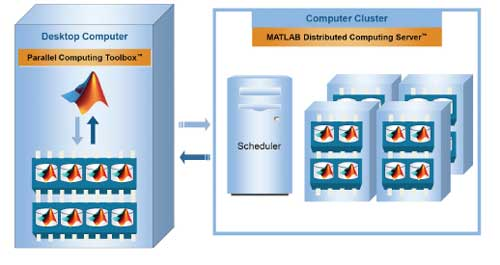 Scales Parallel Computing Toolbox

Duplicates user’s MATLAB licenses 
(up to 32 instances on ionic cluster)
ionic: multiple node MATLAB job
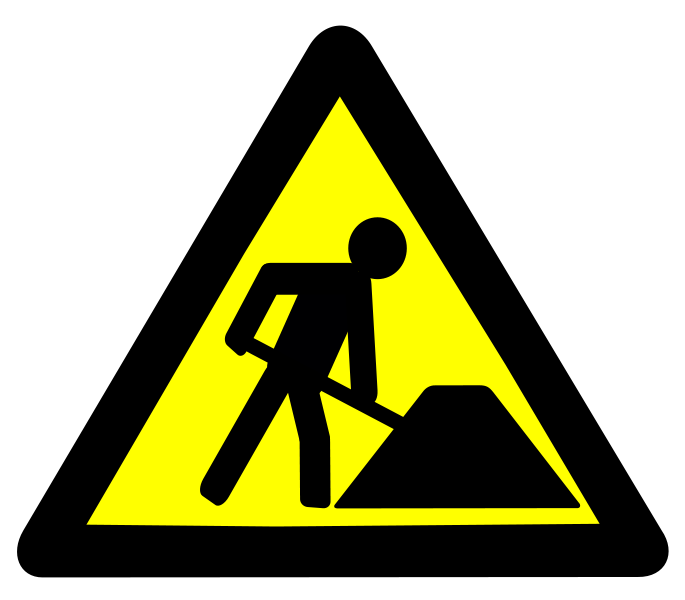 Usually called as MATLAB fxn, but MATLAB has been removed from ionic head node.

In communication with CS IT department.

Supposedly users can request a single node with 16 processors in the meantime.
MapReduce/Hadoop
Google FS (2003)
Google MapReduce (2004)
Google Bigtable (2006)
Google FS
Assumptions
commodity hardware with nonzero failure rate
multi-GB files designed for single-write-many-reads
append more important than random write
high bandwidth more important than low latency

Simplest unit is 64MB chunk
1 master, several chunkservers
Google FS
Master stores:
file/chunk namespaces,
file -> chunk(s) mapping, 
chunk replica locations
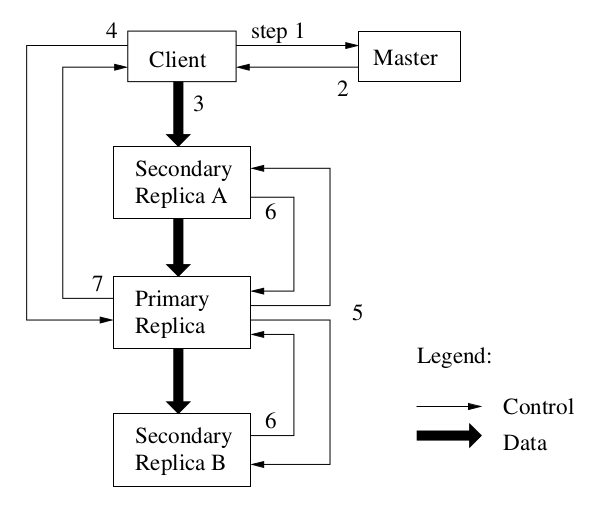 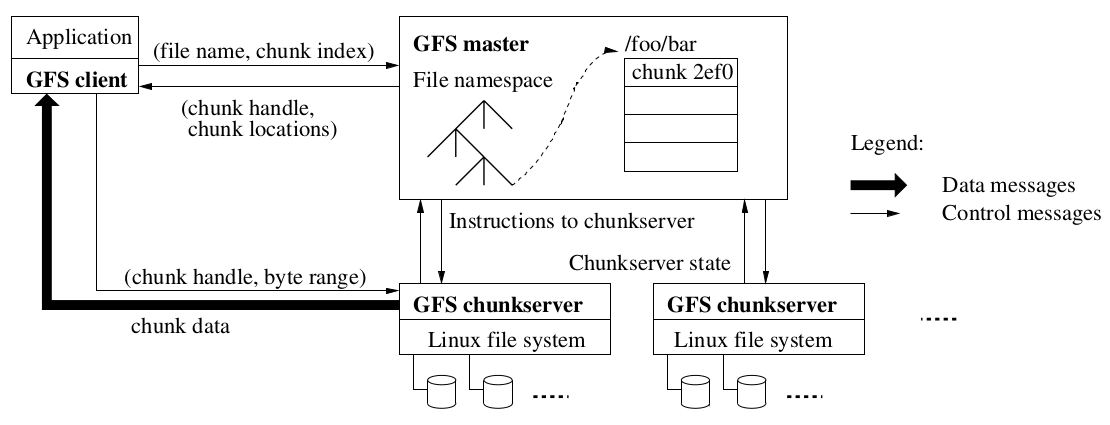 Google MapReduce
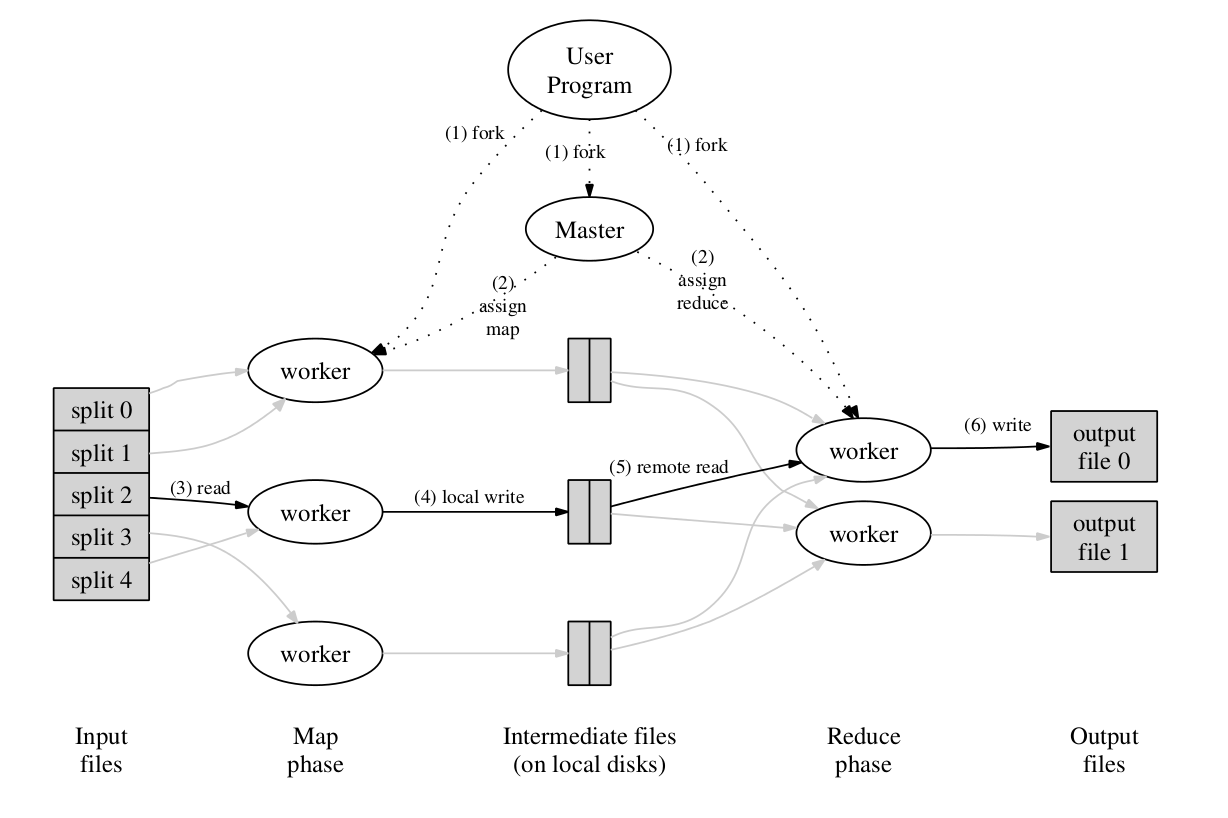 map:             (k1, v1)   -> list(k2, v2)
reduce:  (k2, list(v2))  ->  list(v2)

choose, e.g.
M = 200,000
R = 5,000
(2,000 workers)

WordCount
Distributed Grep
URL Access Frequency
Reverse Web-Link Graph
Distributed Sort
MapReduce: Word Count
map:
	for each word in input
		output (word, 1)
reduce:
	for each key
		sum(values)
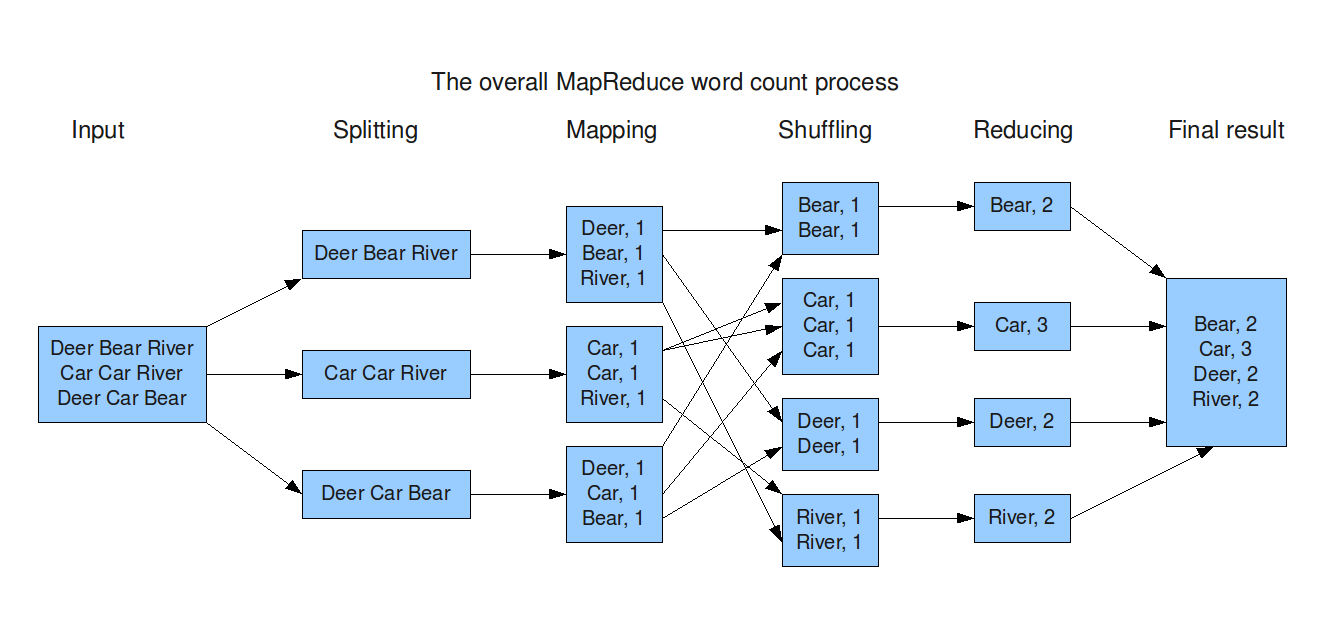 MapReduce: Distributed Grep (1 of 2)
map1:
	for each line in input
		output (matching line, 1) if match
reduce1:
	for each key
		sum(values)
MapReduce: Distributed Grep (2 of 2)
map2:
	for each (matching line, freq)
		output (freq, matching line)
reduce2:
	identity fxn 
(This sorts matching lines by their frequency)
Google Bigtable
Built on top of Google FS, SSTable, Chubby Lock Service

Choice of row name is important for compression
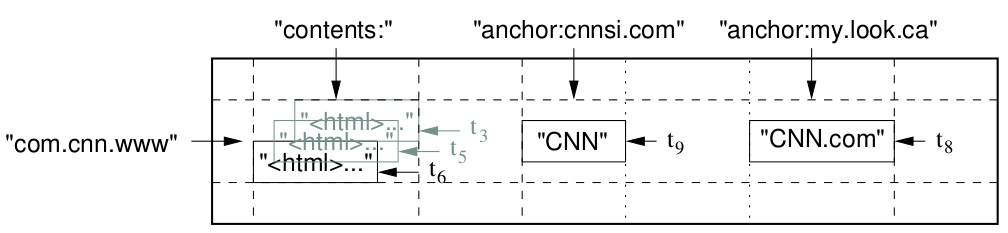 Apache Hadoop
Open source implementations of Google whitepapers
Hadoop Distributed File System
Hadoop MapReduce
Apache Hbase
Yahoo! web search: 42,000 node cluster
Facebook backend: 200+PB data on HDFS/Hbase
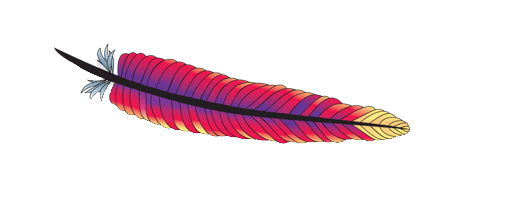 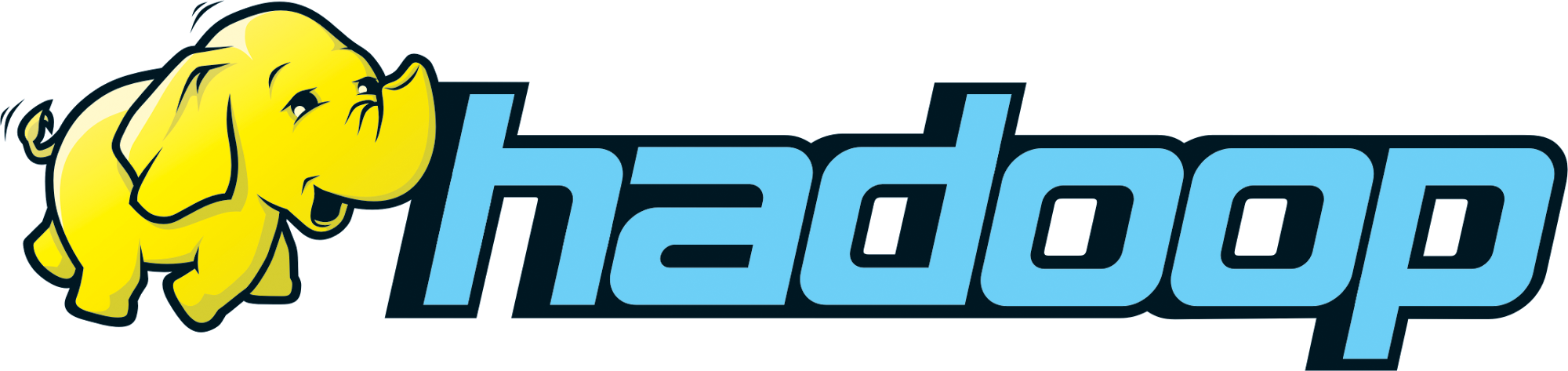 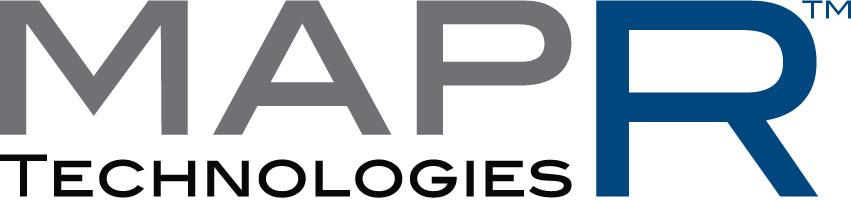 Hadoop 2.2 Pseudo-Cluster
Each CPU core is a worker in MapReduce job
Communicate via network interface (ip 127.0.0.1)
Allows user to test code without charge
Similar steps for installing Hadoop on small clusters
Installation References
official instructions: https://hadoop.apache.org/docs/r2.2.0/hadoop-project-dist/hadoop-common/SingleNodeSetup.html#Single_Node_Setup
64-bit build with fixes for common bugs: http://www.csrdu.org/nauman/2014/01/23/geting-started-with-hadoop-2-2-0-building/
64-bit install:
http://www.csrdu.org/nauman/2014/01/25/hadoop-2-2-0-single-node-cluster/

disabling ipv6: http://askubuntu.com/questions/346126/how-to-disable-ipv6-on-ubuntu
suggested changes to .bashrc:
http://codesfusion.blogspot.com/2013/10/setup-hadoop-2x-220-on-ubuntu.html?m=1
Installation References (continued)
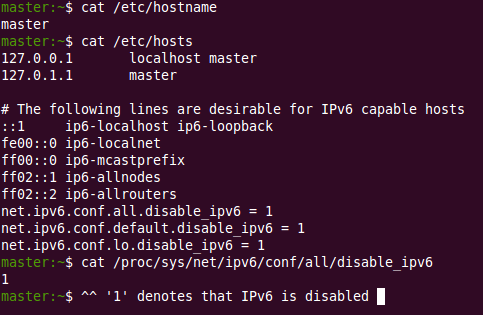 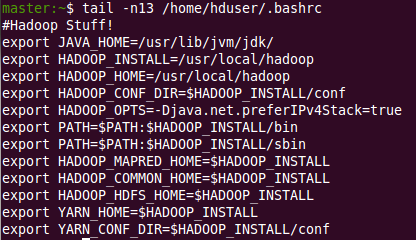 Hadoop Word Count: Map
public static class Map extends MapReduceBase implements Mapper<LongWritable, Text, Text, IntWritable> {          private final static IntWritable one = new IntWritable(1);          private Text word = new Text();              public void map(LongWritable key, Text value, OutputCollector<Text, IntWritable> output, Reporter reporter) throws IOException {            String line = value.toString();            StringTokenizer tokenizer = new StringTokenizer(line);            while (tokenizer.hasMoreTokens()) {              word.set(tokenizer.nextToken());              output.collect(word, one);            }          }        }
Hadoop Word Count: Reduce
public static class Reduce extends MapReduceBase implements Reducer<Text, IntWritable, Text, IntWritable> {          public void reduce(Text key, Iterator<IntWritable> values, OutputCollector<Text, IntWritable> output, Reporter reporter) throws IOException {            int sum = 0;            while (values.hasNext()) {              sum += values.next().get();            }            output.collect(key, new IntWritable(sum));          }        }
Hadoop Word Count demo
bash scripts
1. Check that current ip address of computer matches second line of /etc/hosts 
2. Call startup.sh
3. If ‘jps’ returns the following processes…
4. Call wordcount.sh
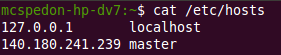 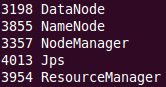 Amazon Elastic Compute Cloud (EC2)
Low overhead costs
Outsource cluster management
Access large-storage/ GPU devices
(Don’t manually configure Hadoop)
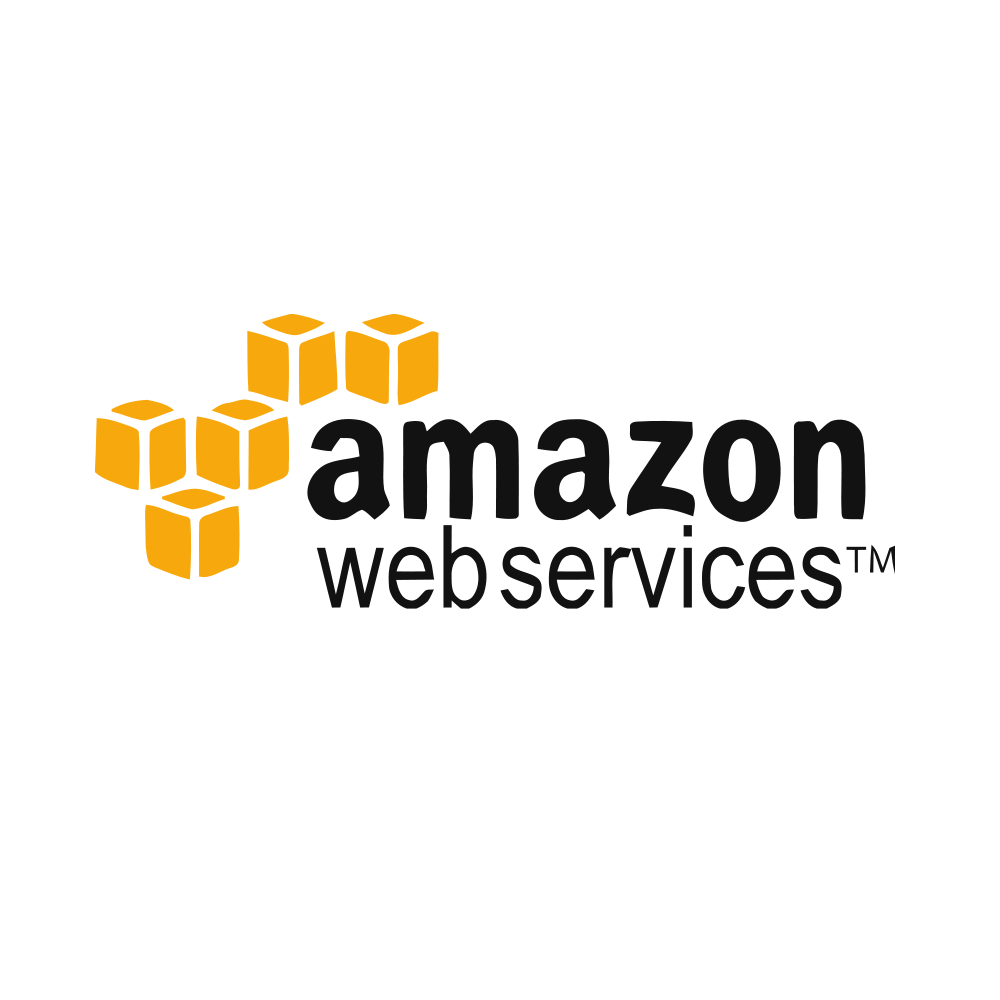 EC2 Introductory Material
Overview: http://docs.aws.amazon.com/AWSEC2/latest/UserGuide/EC2_GetStarted.html
Pricing:
http://aws.amazon.com/ec2/pricing/
Map Reduce:
http://docs.aws.amazon.com/ElasticMapReduce/latest/DeveloperGuide/emr-get-started-count-words.html
Simple Queue Service:
http://docs.aws.amazon.com/AWSSimpleQueueService/latest/SQSGettingStartedGuide/Welcome.html
Free EC2 Resources (first year)
750 hrs of Linux Micro instance
750 hrs of Microsoft Server Micro instance
750 hrs+15GB Elastic Load Balancing
30 GB storage, 15GB outbound traffic
2 million IOs

Data Transfer in to EC2
Billable EC2 Resources
CPU hours (rounded up to nearest hour)
Data Transfer out of EC2 (0-2 cents/GB)
0.4 cents per 10K IO requests
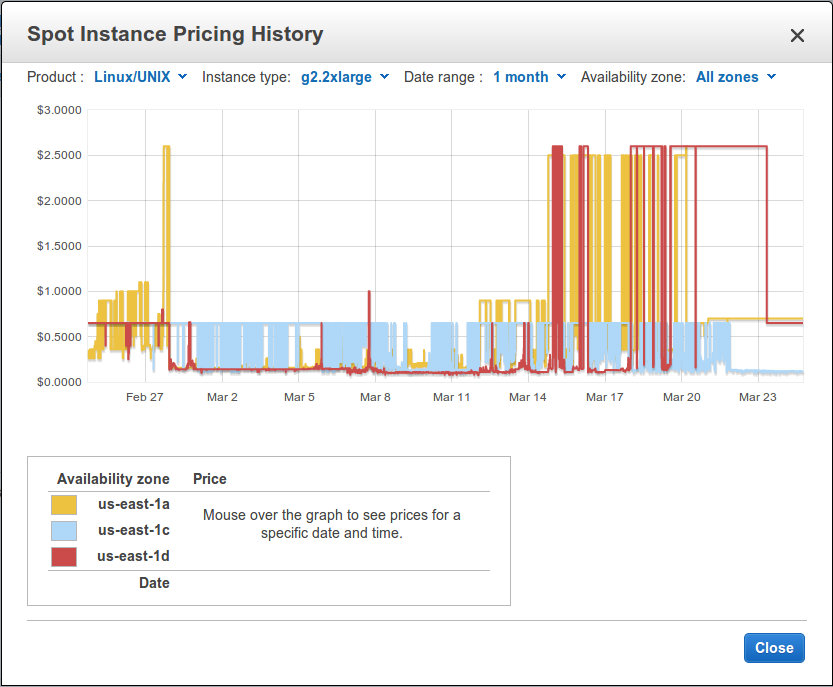 Reserved/
Spot 
Instances
Demo: Reserving EC2 Instance
Install Amazon Command Line Tools
Make ‘Administrators’ Security Group
	(specify valid incoming addresses for SSH sessions)
IP masks for Princeton 
Make Key Pair 

https://console.aws.amazon.com/ec2/v2/home?region=us-east-1
Elastic Map Reduce Word Count
import sys   import re        def main(argv):     line = sys.stdin.readline()     pattern = re.compile("[a-zA-Z][a-zA-Z0-9]*")     try:       while line:         for word in  pattern.findall(line):           print  "LongValueSum:" + word.lower() + "\t" + "1"         line =  sys.stdin.readline()     except "end of file":       return None
Demo: Elastic MapReduce
create storage location:
https://console.aws.amazon.com/s3/
run EMR:
https://console.aws.amazon.com/elasticmapreduce/vnext/home?region=us-east-1#
Amazon Simple Queue Service
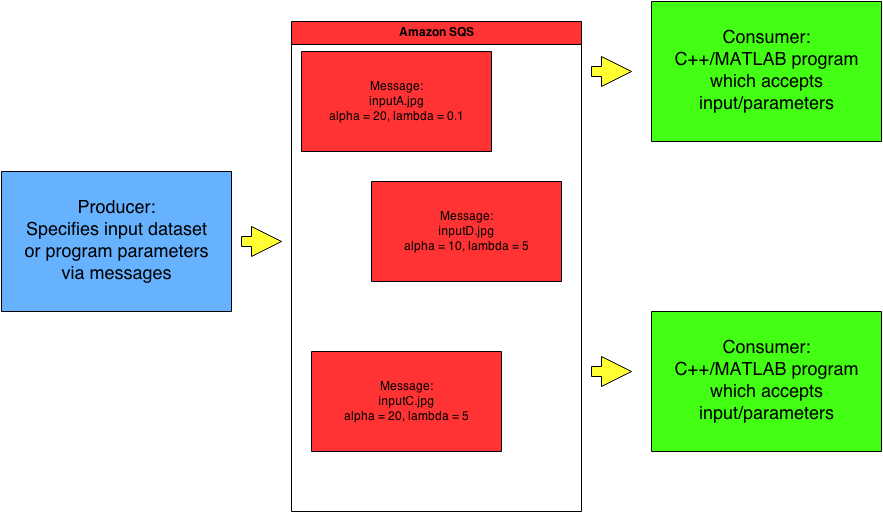 Amazon SQS
main SQS console:
https://console.aws.amazon.com/sqs/home?region=us-east-1#

e.g. Python SDK for accessing queue:
http://boto.readthedocs.org/en/latest/ref/sqs.html
Additional Resources
Non-CS clusters at Princeton:
http://www.princeton.edu/researchcomputing/computational-hardware/

Hadoop Image Processing Interface:
http://hipi.cs.virginia.edu/

Matlab licensing on EC2:
http://www.mathworks.com/discovery/matlab-ec2.html